Building Capacity for Community Engagement in the Research Ethics Process
Prepared for: Mobilizing Knowledge on Newcomers Symposium 2023

Amanda Koyama, Amanda Weightman, Jenny Godley
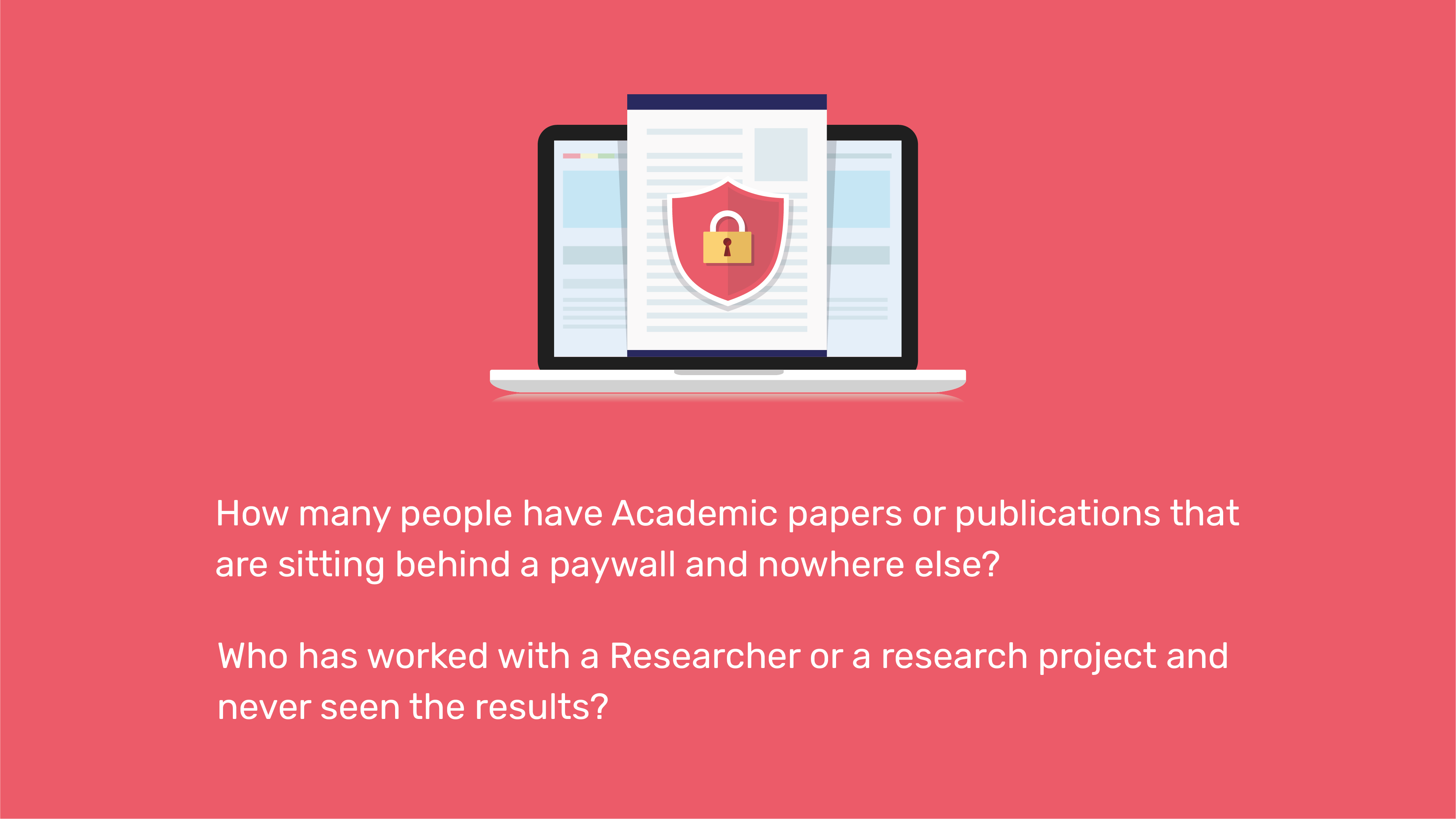 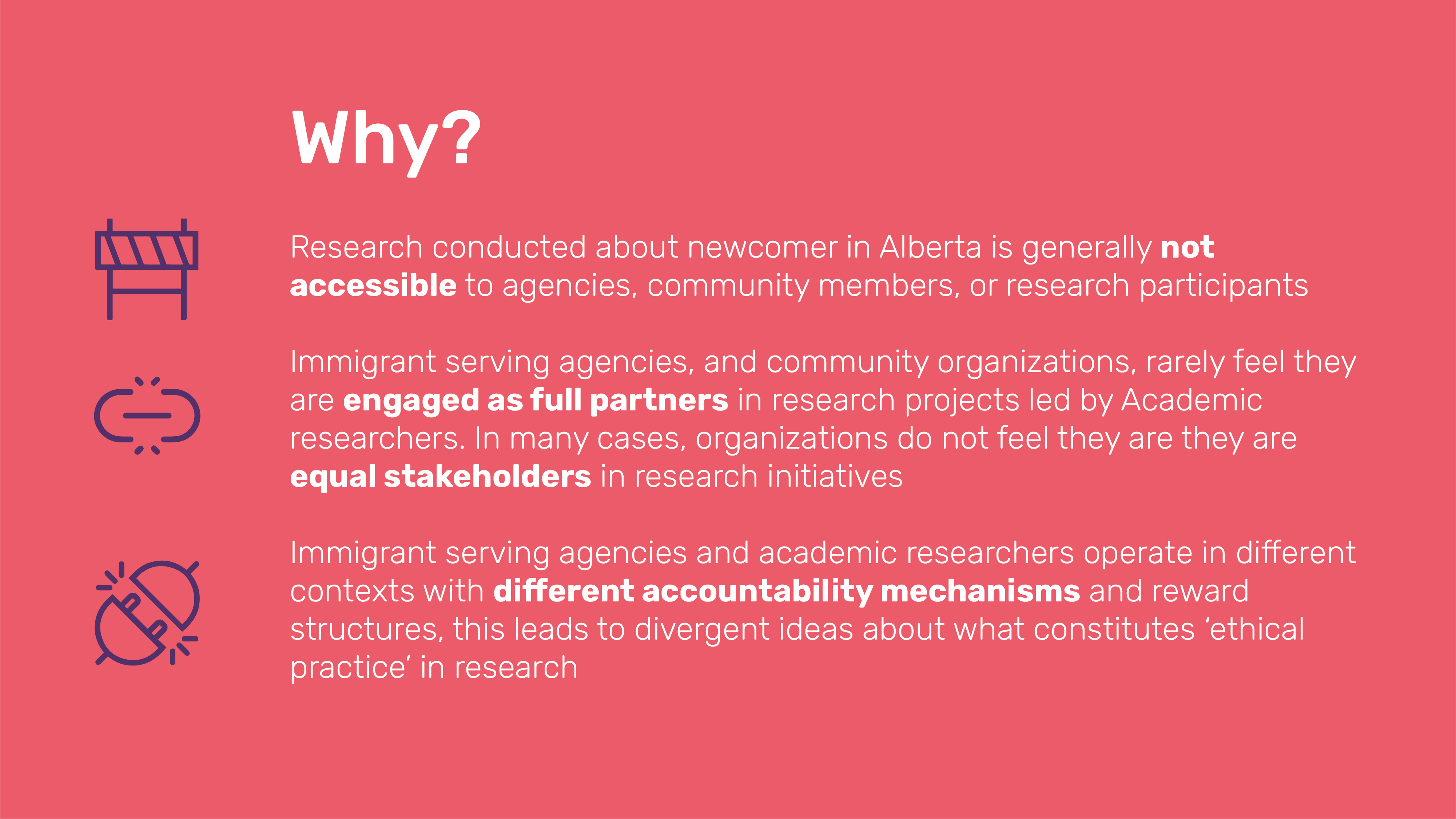 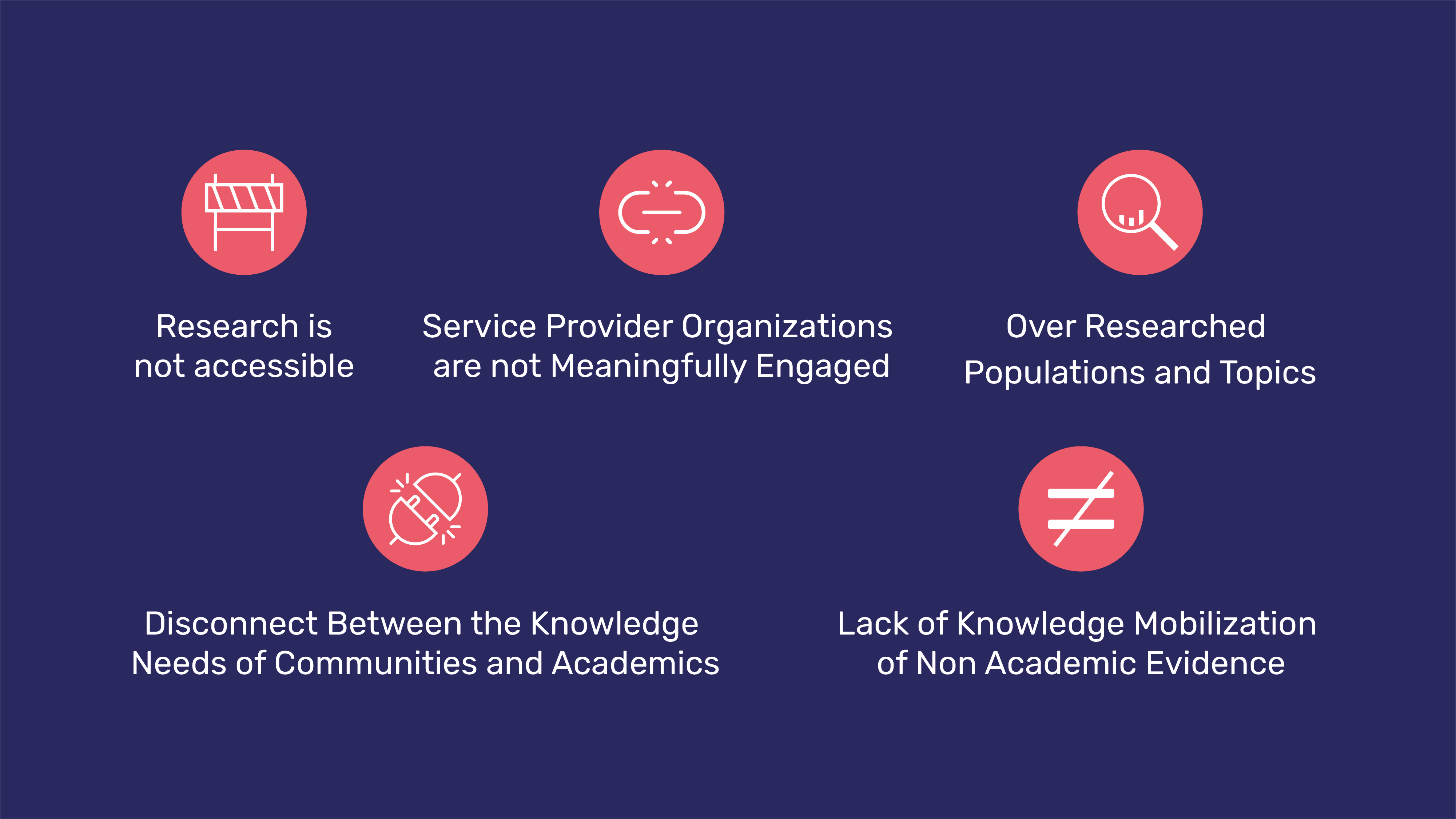 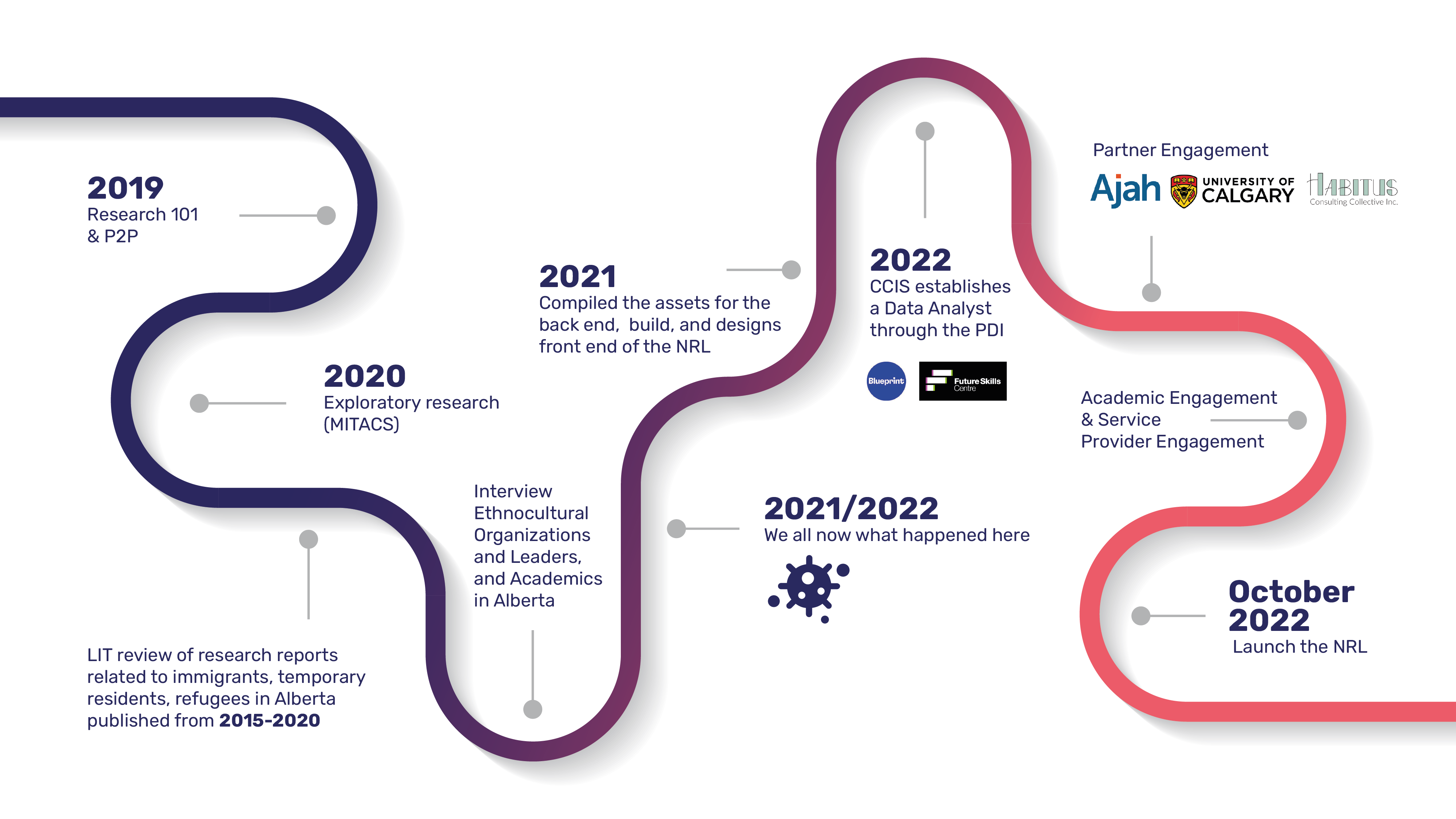 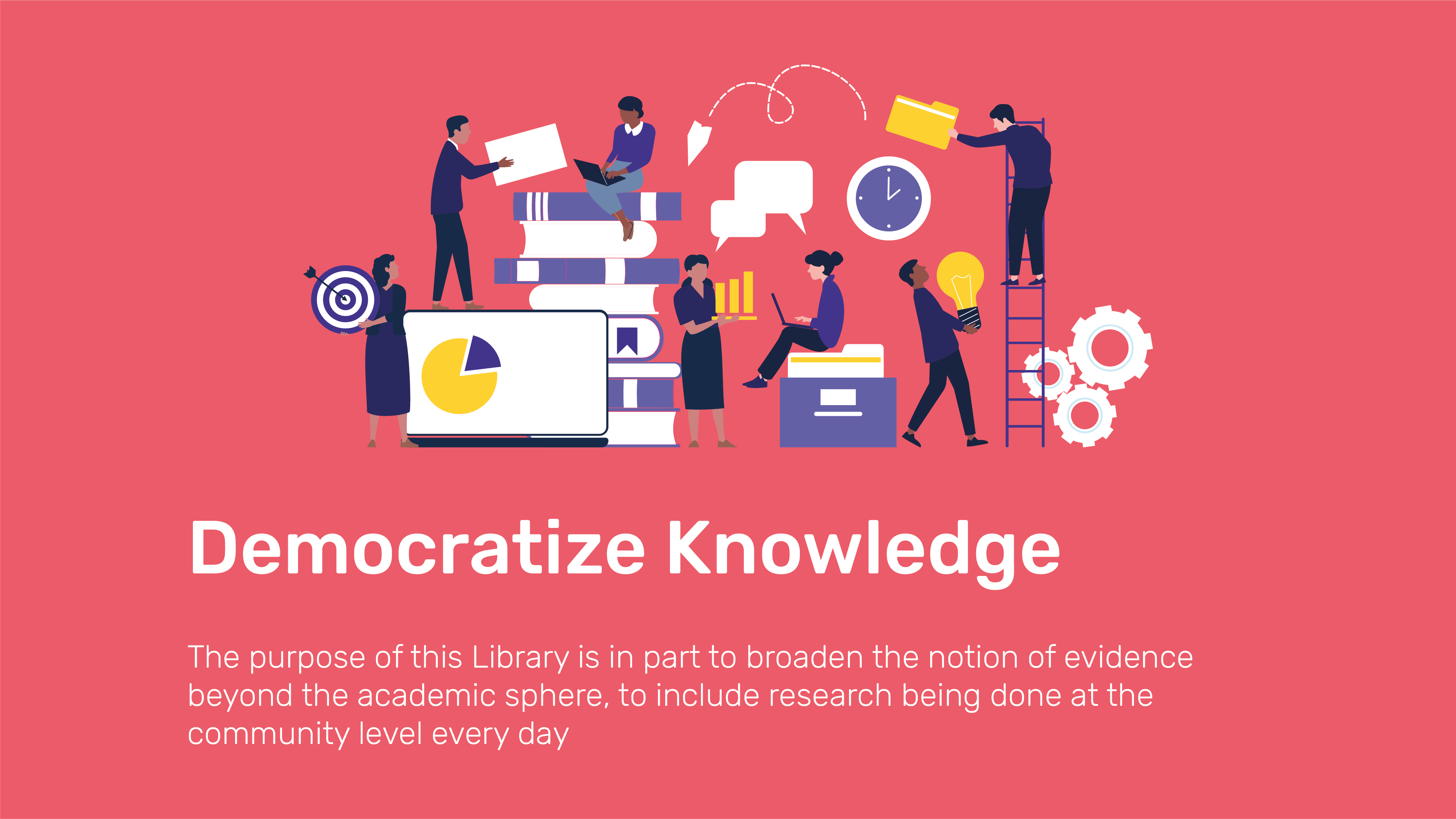 Democratize Research Ethics
Requirement for University-based researchers
Institutional process (online form, Research Ethics Office)

How can we involve community members?
Communicate and collaborate
Provide ethics training for community groups
Include community representatives on University ethics boards
Establish procedures for University-based researchers to follow 
        (ex. CCIS form for recruitment now required by UCalgary CFREB)

*** Work towards establishing a community-based research ethics board.
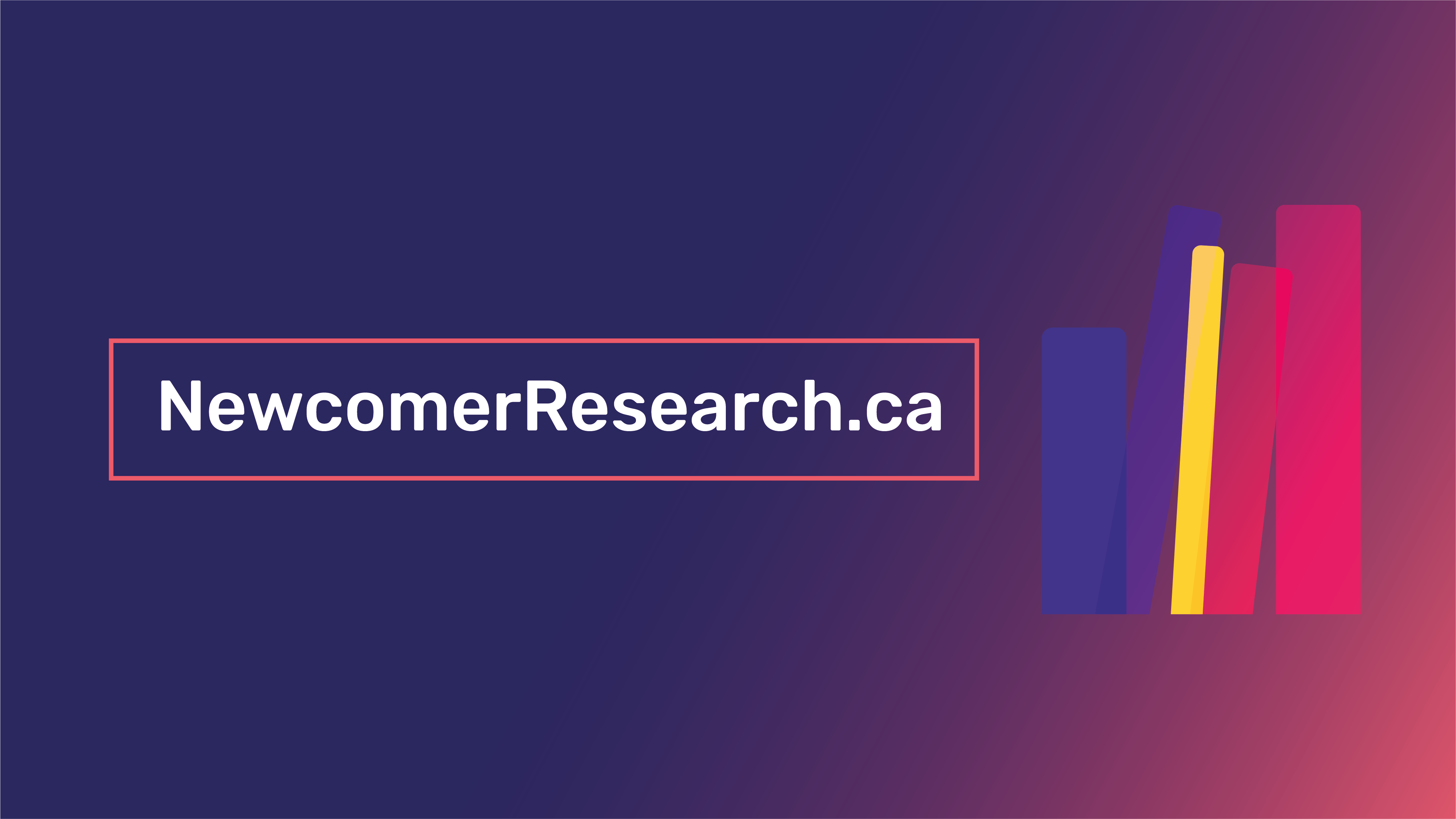